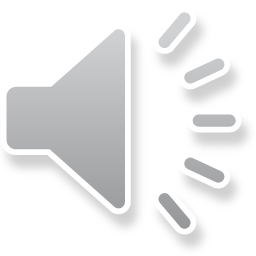 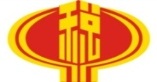 支持制造业发展企业所得税
普惠性优惠政策讲解
主讲人：汕尾市税务局所得税科  陈彦宇
延时符
[Speaker Notes: 距离下班后你那份]
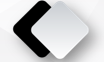 支持制造业发展企业所得税优惠相关政策
一、小型微利企业所得税税收优惠政策
二、研发费用税前加计扣除优惠政策
三、高新技术企业减按15％的税率征收企业所得税优惠政策
四、设备、器具税前扣除及加速折旧政策
01
基本政策
目录
02
政策要点
03
热点提示
[Speaker Notes: 国际法和符合符合]
一、小型微利企业所得税税收优惠政策
对小型微利企业年应纳税所得额不超过100万元的部分，减按25%计入应纳税所得额，按20%的税率缴纳企业所得税。
《财政部 税务总局关于小微企业和个体工商户所得税优惠政策的公告》（财政部 税务总局公告2023年第6号 ）
一、小型微利企业所得税税收优惠政策
享受主体
政策要点
从业人数：包括与企业建立劳动关系的职工人数和企业接受的劳务派遣用工人数。
从业人数和资产总额指标，应按企业全年的季度平均值确定。
具体计算公式如下：
季度平均值＝（季初值＋季末值）÷2
全年季度平均值＝全年各季度平均值之和÷4
年度中间开业或者终止经营活动的，以其实际经营期作为一个纳税年度确定上述相关指标。
[Speaker Notes: 以上三项标准中，从业人数是指包括与企业建立劳动关系的职工人数和企业接受的劳务派遣用工人数的总数。如果企业在经营年度中发生从业人数或资产总额的变动，应按企业全年的季度平均值来确定是否符合小微条件，计算公式为全年四个季度的平均值之和除以四。季度的平均值则由季初值与季末值的总数除以二计算得出。如若企业在年度中间开业或者终止经营活动的，则以其实际经营期作为一个纳税年度来确定上述相关指标。]
国家税务总局关于落实小型微利企业所得税优惠政策征管问题的公告    （国家税务总局公告2023年第6号 ）
按季预缴

小型微利企业所得税统一实行按季度预缴。
热点提示
小型微利企业所得税优惠是即时享受的税收优惠。

小型微利企业可叠加享受研发费用加计扣除优惠政策。

小微企业优惠和高新技术企业优惠可以自行选择，从优享受。
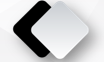 二、研发费用税前加计扣除优惠政策
制造业企业开展研发活动中实际发生的研发费用，未形成无形资产计入当期损益的，在按规定据实扣除的基础上，自2021年1月1日起，再按照实际发生额的100%在税前加计扣除；形成无形资产的，自2021年1月1日起，按照无形资产成本的200%在税前摊销。
《财政部 税务总局关于进一步完善研发费用税前加计扣除政策的公告》（财政部 税务总局公告2021年第13号 ）（2023年1月1日起废止）
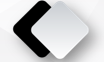 二、研发费用税前加计扣除优惠政策
科技型中小企业开展研发活动中实际发生的研发费用，未形成无形资产计入当期损益的，在按规定据实扣除的基础上，自2022年1月1日起，再按照实际发生额的100%在税前加计扣除；形成无形资产的，自2022年1月1日起，按照无形资产成本的200%在税前摊销。
《财政部 税务总局 科技部关于进一步提高科技型中小企业研发费用税前加计扣除比例的公告》（财政部 税务总局 科技部公告2022年第16号 ）（2023年1月1日起废止）
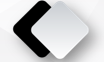 二、研发费用税前加计扣除优惠政策
现行适用研发费用税前加计扣除比例75%的企业，在2022年10月1日至2022年12月31日期间，税前加计扣除比例提高至100%。
《财政部 税务总局 科技部关于加大支持科技创新税前扣除力度的公告》（财政部 税务总局 科技部公告2022年第28号 ）（2023年1月1日起废止）
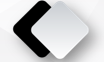 二、研发费用税前加计扣除优惠政策
财政部 税务总局关于进一步完善研发费用税前加计扣除政策的公告

财政部 税务总局公告2023年第7号
企业开展研发活动中实际发生的研发费用，未形成无形资产计入当期损益的，在按规定据实扣除的基础上，自2023年1月1日起，再按照实际发生额的100%在税前加计扣除；形成无形资产的，自2023年1月1日起，按照无形资产成本的200%在税前摊销。
上述政策作为制度性安排长期实施
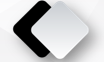 二、研发费用税前加计扣除优惠政策
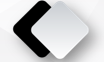 适用的对象
会计核算健全、实行查账征收并能够准确归集研发费用的居民企业。
    不属于负面清单行业企业。
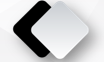 政策要点
负面清单——不适用税前加计扣除政策的行业
烟草制造业
住宿和餐饮业
批发和零售业
房地产业
上述行业以《国民经济行业分类与代码（GB/4754-2017）》为准，并随之更新。
判断主营业务的公式：
     主营业务收入/（收入总额-投资收益-不征税收入）
租赁和商业服务业
财政部和国家税务总局规定的其他行业
娱乐业
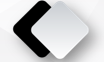 适用的研发活动
企业为获得科学与技术新知识，创造性运用科学技术新知识，或实质性改进技术、产品(服务)、工艺而持续进行的具有明确目标的系统性活动。
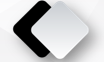 政策要点
下列活动不适用税前加计扣除政策：　　1.企业产品(服务)的常规性升级。　　2.对某项科研成果的直接应用，如直接采用公开的新工艺、材料、装置、产品、服务或知识等。　　3.企业在商品化后为顾客提供的技术支持活动。　　4.对现存产品、服务、技术、材料或工艺流程进行的重复或简单改变。　　5.市场调查研究、效率调查或管理研究。　　6.作为工业(服务)流程环节或常规的质量控制、测试分析、维修维护。　　7.社会科学、艺术或人文学方面的研究。
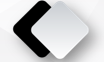 适用的研发费用
直接投入费用
人员人工费用
02
01
其他相关费用
折旧费用
03
06
新产品设计费、新工艺规程制定费、新药研制的临床试验费、勘探开发技术的现场试验费
04
05
无形资产摊销费用
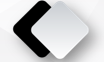 管理要求
核算要求：对享受加计扣除的研发费用按研发项目设置辅助账，准确归集核算当年可加计扣除的各项研发费用实际发生额。
办理方式：采取“真实发生、自行判断、申报享受、相关资料留存备查”的方式。
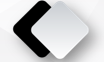 申报时间
企业可以自主选择10月份预缴申报第3季度（按季预缴）或9月份（按月预缴）企业所得税时，就当年前三季度研发费用享受加计扣除优惠政策。

对10月份预缴申报期未选择享受研发费用加计扣除优惠政策的，也可以在办理年度企业所得税汇算清缴时统一享受。
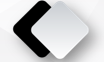 热点提示
失败的研发活动所发生的研发费用也可享受加计扣除。

享受了其他税收优惠的，可以叠加享受加计扣除。

企业当年度亏损也可以享受加计扣除。

没有高新技术企业证书不影响享受研发费用加计扣除。

有高新技术企业证书但未享受税收优惠也不影响享受研发费用加计扣除。
三、高新技术企业减按15％的税率征收企业所得税优惠政策
国家重点扶持的高新技术企业减按 15%税率征收企业所得税。
《中华人民共和国企业所得税法》第二十八条第二款
适用的对象
高新技术企业要经过各省（自治区、直辖市、计划单 列市）科技行政管理部门同本级财政、税务部门组成的高新技术企业认定管理机构的认定。
政策要点
认定为高新技术企业须同时满足以下条件：
1.企业申请认定时须注册成立一年以上；
2.企业通过自主研发、受让、受赠、并购等方式，获得对其主要产品（服务）在技术上发挥核心支持作用的知识产权的所有权；
3.对企业主要产品（服务）发挥核心支持作用的技术属于《国家重点支持的高新技术领域》规定的范围；
4.企业从事研发和相关技术创新活动的科技人员占企业当年职工总数的比例不低于10%；
5.企业近三个会计年度（实际经营期不满三年的按实际经营时间计算，下同）的研究开发费用总额占同期销售收入总额的比例符合如下要求：（1）最近一年销售收入小于5,000万元（含）的企业，比例不低于5%；（2）最近一年销售收入在5,000万元至2亿元（含）的企业，比例不低于4%；（3） 最近一年销售收入在2亿元以上的企业，比例不低于3%。
 其中，企业在中国境内发生的研究开发费用总额占全部研究开发费用总额的比例不低于60%； 
6.近一年高新技术产品（服务）收入占企业同期总收入的比例不低于60%；
7.企业创新能力评价应达到相应要求；
8.企业申请认定前一年内未发生重大安全、重大质量事故或严重环境违法行为。
热点提示
高新技术企业享受所得税减免优惠政策采取“自行判别、申报享受、相关资料留存备查”的办理方式，无需备案。

企业获得高新技术企业资格后，自高新技术企业证书注明的发证时间所在年度起申报享受税收优惠。

企业的高新技术企业资格期满当年，在通过重新认定前，其企业所得税暂按15%的税率预缴，在年底前仍未取得高新技术企业资格的，应按规定补缴相应期间的税款。
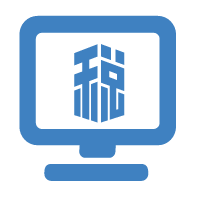 四、设备、器具税前扣除及加速折旧政策
一般企业
       
       企业在2018年1月1日至2023年12月31日期间新购进的设备、器具,单位价值不超过500万元的,允许一次性计入当期成本费用在计算应纳税所得额时扣除,不再分年度计算折旧。
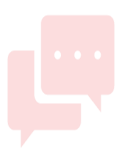 《财政部 税务总局关于设备 器具扣除有关企业所得税政策的通知》
（财税〔2018〕54号）
《财政部 税务总局关于延长部分税收优惠政策执行期限的公告》
（财政部 税务总局公告2021年第6号）
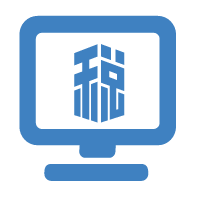 四、设备、器具税前扣除及加速折旧政策
制造业企业
       对生物药品制造业，专用设备制造业，铁路、船舶、航空航天和其他运输设备制造业，计算机、通信和其他电子设备制造业，仪器仪表制造业，信息传输、软件和信息技术服务业等6个行业的企业2014年1月1日后新购进的固定资产，可缩短折旧年限或采取加速折旧的方法。
       自2019年1月1日起，固定资产加速折旧优惠的行业范围，扩大至全部制造业领域。
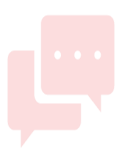 《财政部 国家税务总局关于完善固定资产加速折旧企业所得税政策的通知》
（财税〔2014〕75号）
《财政部 税务总局关于扩大固定资产加速折旧优惠政策适用范围的公告》
（财政部 税务总局公告2019年第66号 ）
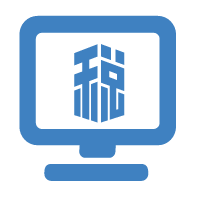 固定资产折旧的方法
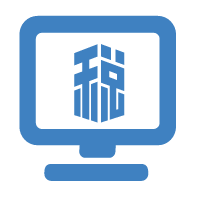 固定资产折旧的方法
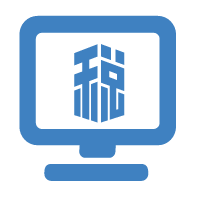 固定资产折旧的方法
《中华人民共和国企业所得税法实施条例》第六十条
除国务院财政、税务主管部门另有规定外，固定资产计算折旧的最低年限如下：　　●房屋、建筑物，为20年；　　●飞机、火车、轮船、机器、机械和其他生产设备，为10年；　　●与生产经营活动有关的器具、工具、家具等，为5年；　　●飞机、火车、轮船以外的运输工具，为4年；　　●电子设备，为3年。
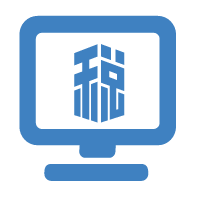 热点提示
固定资产加速折旧或一次性扣除留存备查资料包括哪些？

企业属于重点行业、领域企业的说明材料

购进固定资产的发票、记账凭证（购入已使用过的固定资产，应提供已使用年限的相关说明）

核算有关资产税法与会计差异的台账
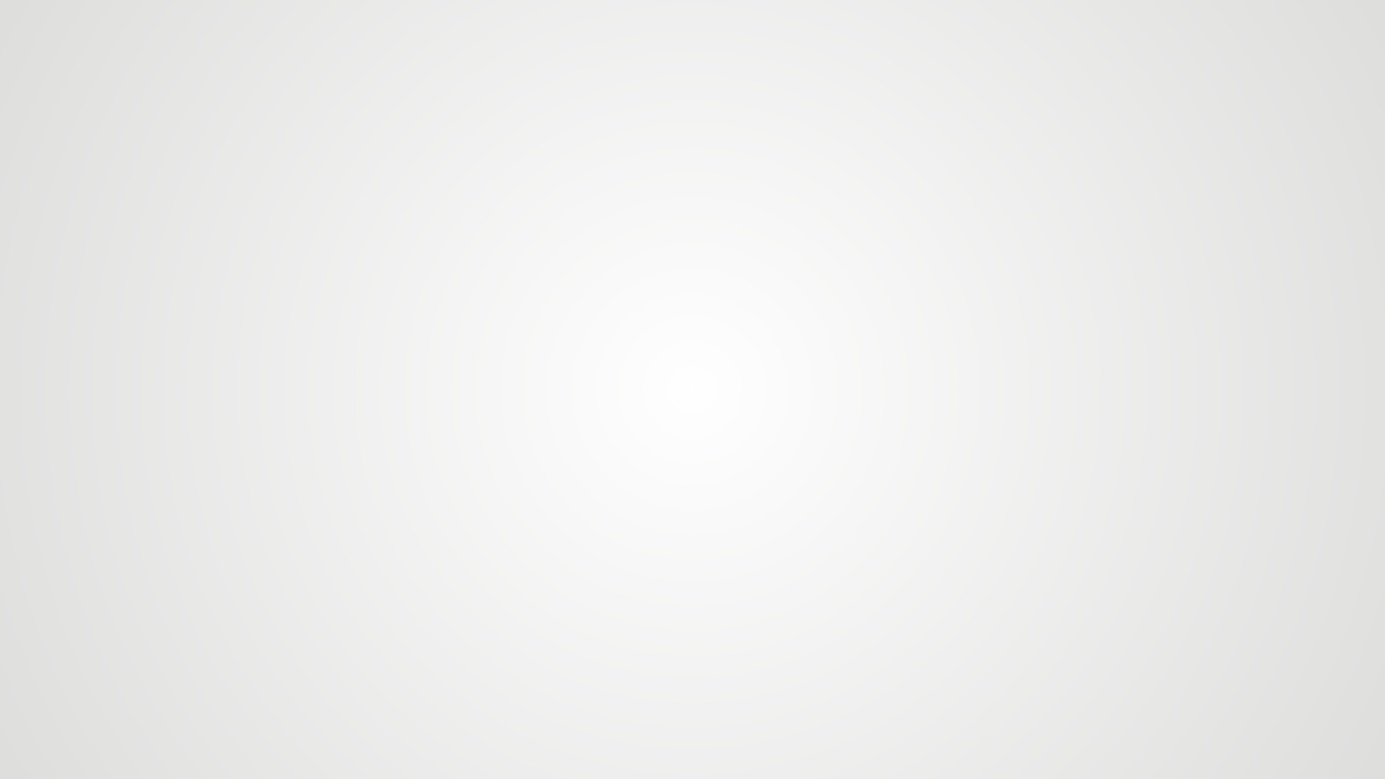 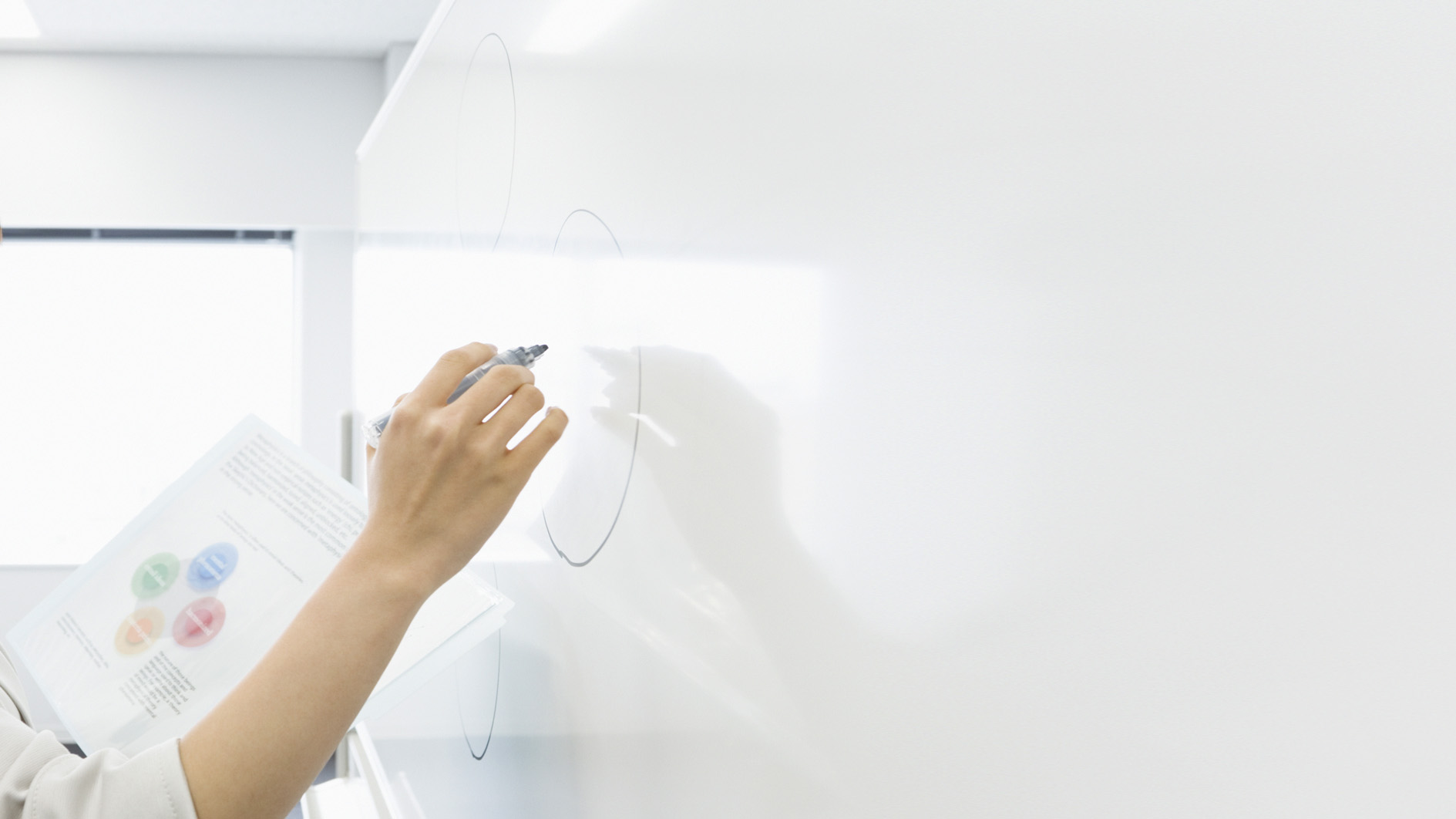 谢谢！